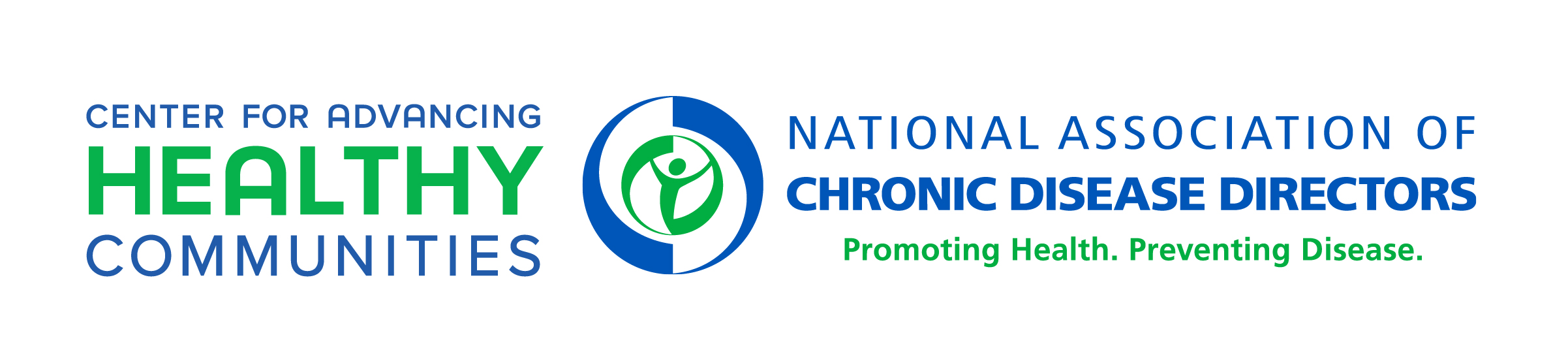 Work@Health: Employer Based Worksite Wellness Initiative
Work@Health is an evidence-based program that trains employers to develop and implement health promotion strategies to reduce chronic disease and injury risk and improve worker productivity in the workplace. Work@Health also certifies Train-the-Trainers and Master Trainers to deliver the CDC Work@Health curriculum and technical assistance to employers.
Goals of Work@Health 
Increase employers’ level of knowledge and awareness of workplace health program concepts and principles
Increase the number of evidence-based workplace health programs, policies, and practices in place at participating employers’ worksites
Promote peer-to-peer community-based employer cooperation and mentoring
The National Association of Chronic Disease Directors (NACDD) trains health promotion professionals in the Work@Health curriculum to complement, amplify, and expand state-based efforts to engage employers in building effective, comprehensive, evidence-based workplace health programs.
Benefits to Trainers 
Increased knowledge of comprehensive worksite health programming 
Enhanced capacity and skills to deliver trainings 
Opportunities to leverage existing chronic disease prevention programs and expertise with the worksite 
Ability to expand partnerships with business influencers and champions 
Access to technical assistance from NACDD and CDC, ongoing professional development, and a cadre of trainers for peer-to-peer support 
Infrastructure to embed evidence-based policies, programs and practices into employer trainings
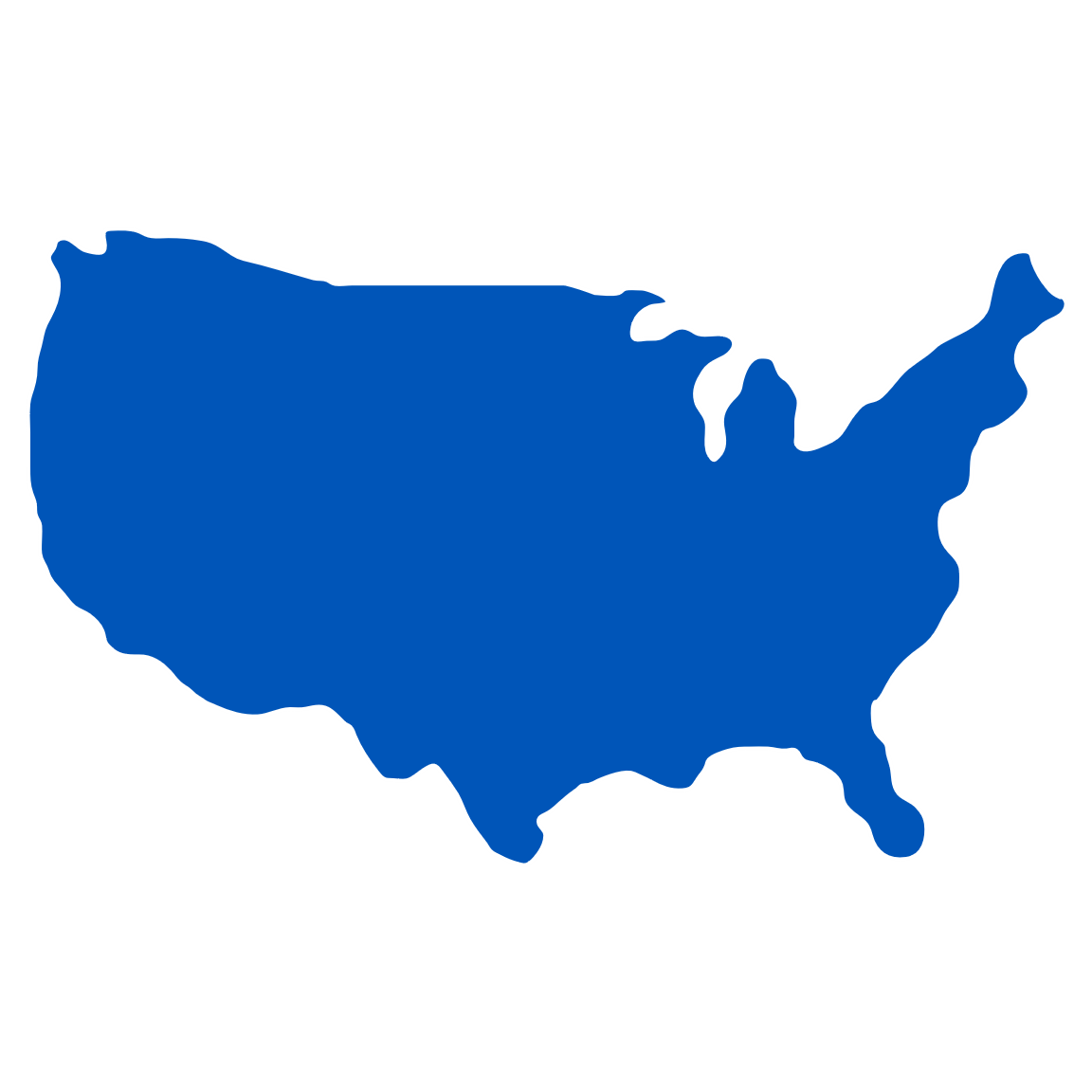 Trainer and Employer Feedback 

96% believe that the training increased their knowledge of worksite health 
100% say the training topics met their needs 

“I definitely got what I wanted out of this course! The course helped me to strengthen my belief that employee well-being is essential in today’s business.” 

96% agree the training was effective 
92% indicated that they are confident in their ability to train employers in the Work@Health curriculum
States Trained by NACDD
Since 2018, NACDD has worked with five State Health Departments to deliver Work@Health 
Missouri
Montana 
Oklahoma 
Utah 
W. Virginia
“I have expanded the states ability to provide training and assistance to employers to promote healthier work environments through the completion of this course and information both gained and shared during that time.”
Key Components of Work@Health
Combines web-based and live training by certified trainers using an evidence-based employer training curricula
Provides certified trainers with access to an online community complete with resources and information and a space for networking, peer-to-peer learning and professional development 
Provides participating employers with assessment tools to define the extent to which they have implemented evidence-based health promotion interventions in their worksite 
Delivers certificate of achievement that recognizes level of expertise, performance, and dedication to employee health and well-being
State Partnerships 
Throughout Work@Health, states and trainers build new partnerships with the business community both by recruiting and working with business influencers and through directly working with employers during the employer training. The strategic selection of “champions” and other partners to help recruit both new Train-the-Trainers and employers for training is helpful in expanding partnerships to support worksite health statewide. These partnerships are instrumental in expanding the reach of Work@Health and workplace health promotion activities. Additionally, such partnerships are helpful as trainers develop long-term strategic plans for the adoption of worksite wellness best practices across their state.
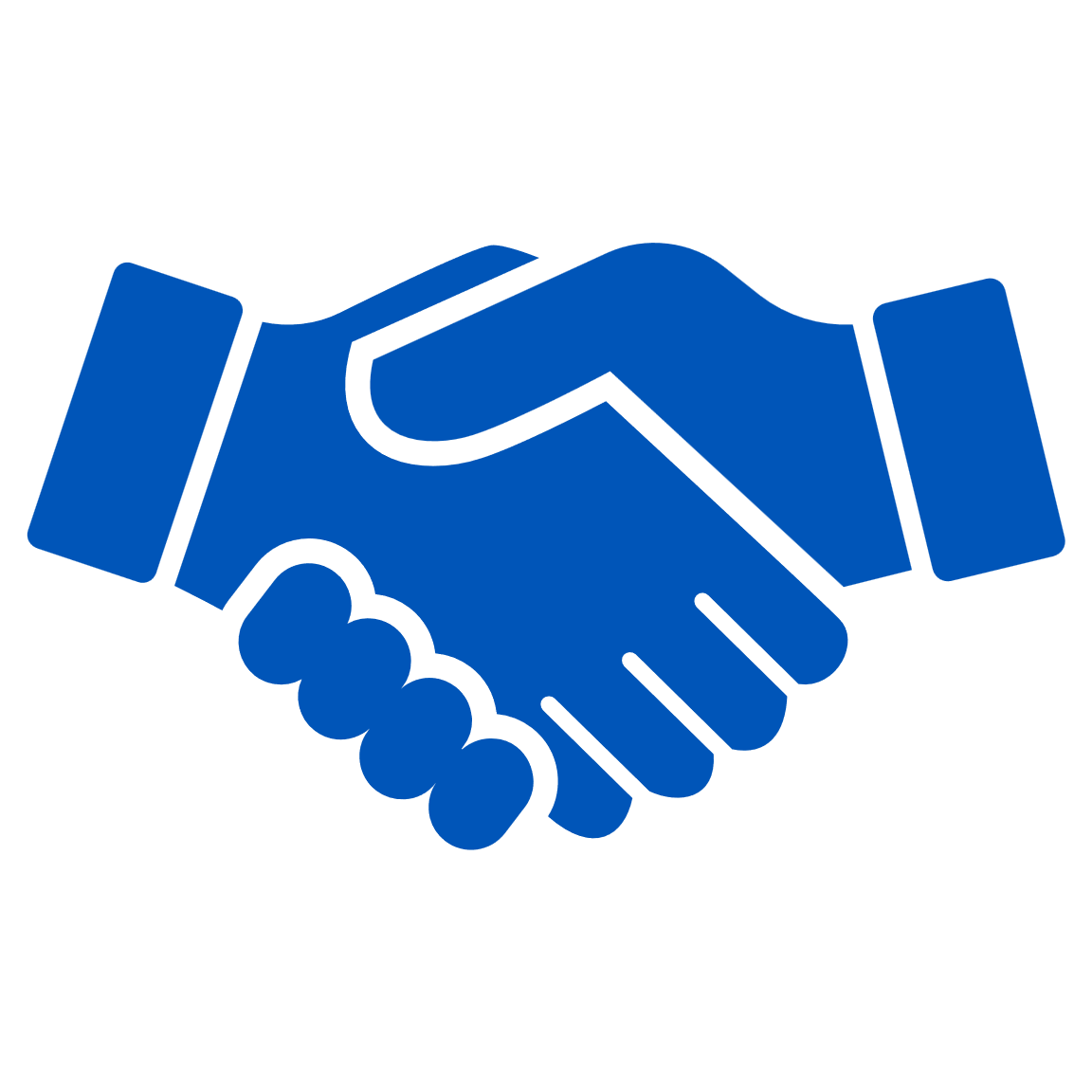 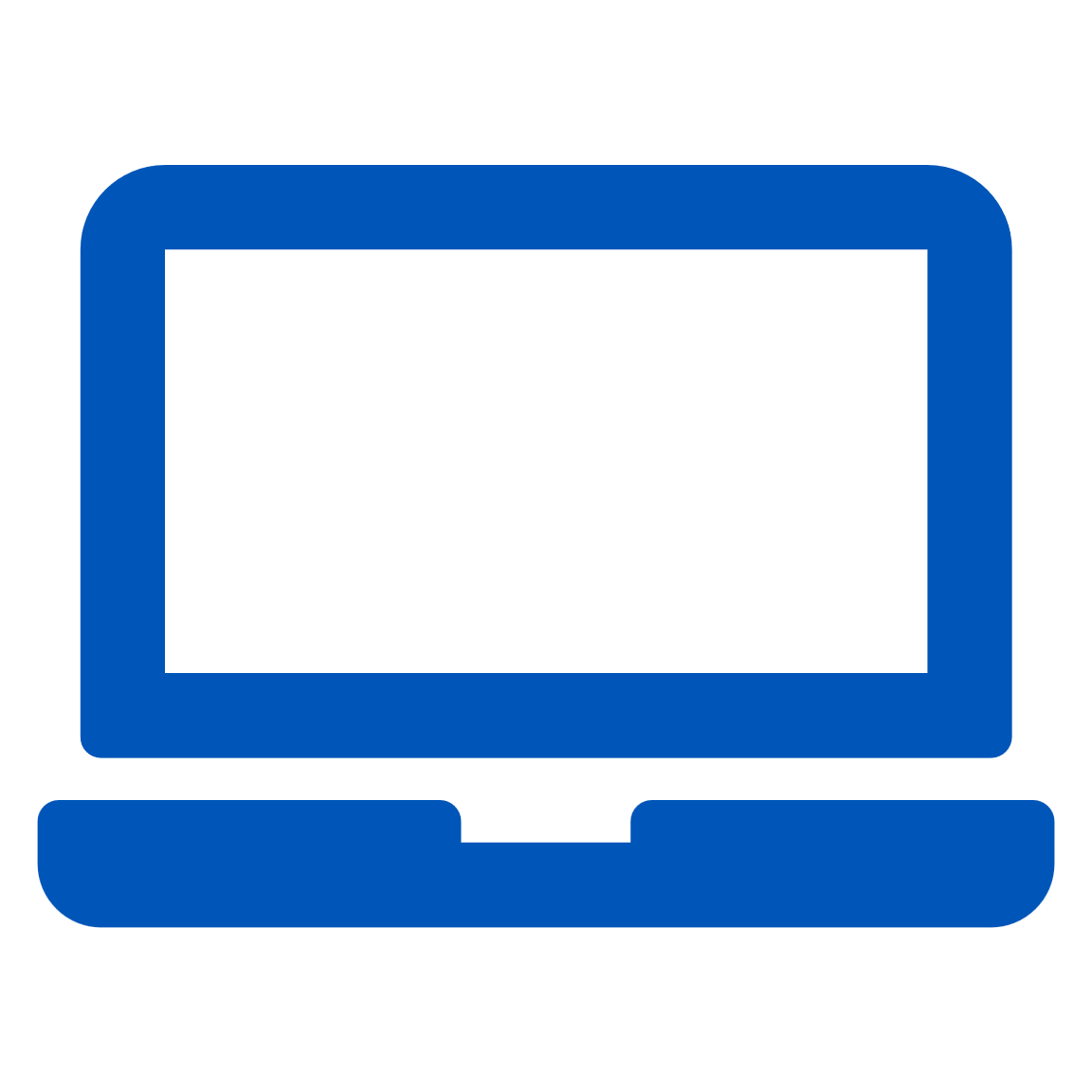 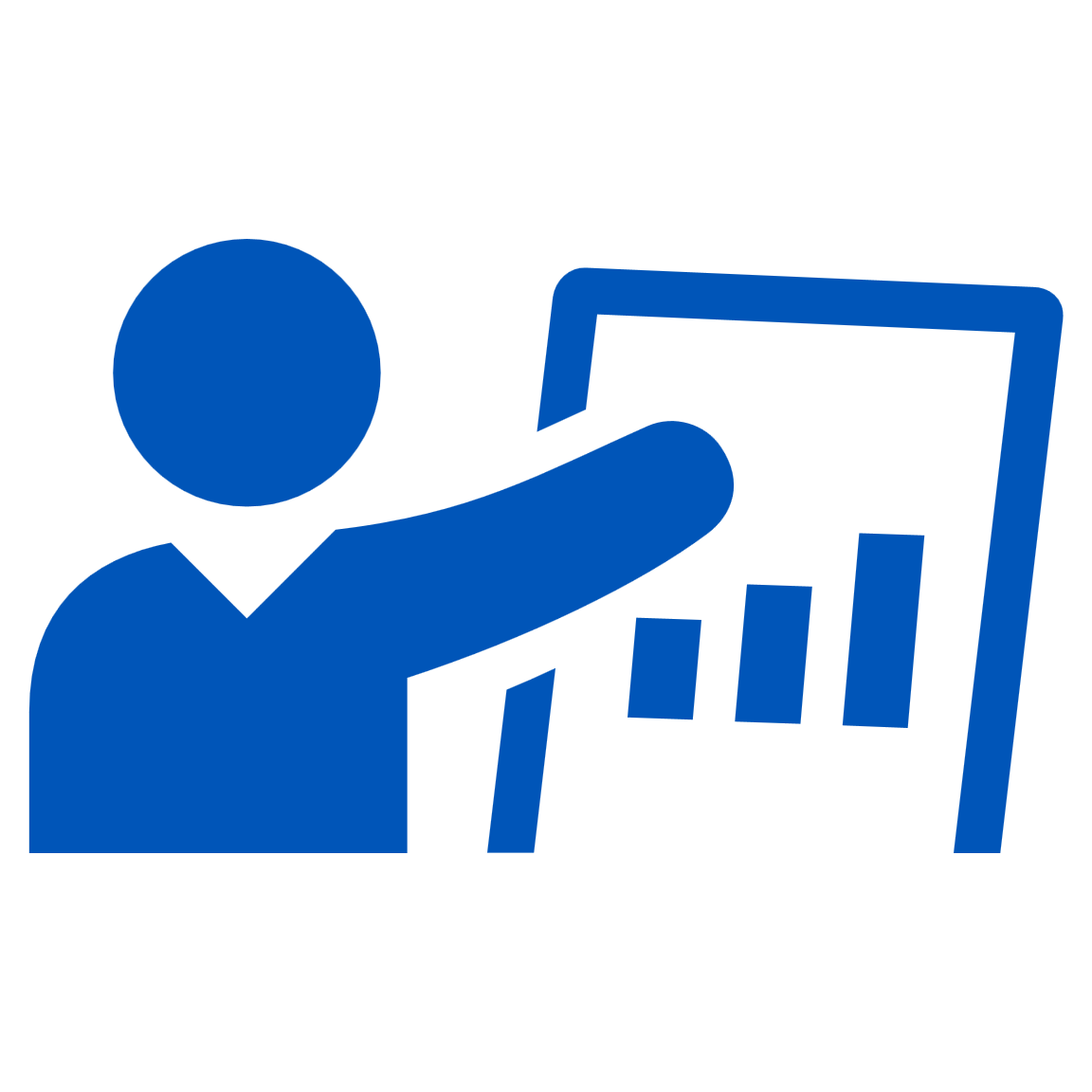 133 CDC Worksite Health ScoreCards Completed
133 Employers Trained
30 Champions Recruited
Work@Heath includes training, technical assistance, online learning management system, resources, tools, best practices, professional development, peer-to-peer learning and sharing, and certification. 
Flexible format allows trainers to deliver content using a variety of modalities (e.g., in-person, online, hybrid) 
Peer-to-peer style allows trainers and employers to network and collaborate with others 
Tools, resources and best practices provide participants with action items to meet the individual employer needs 

Budget: $75,000-$100,000 to train up to two trainers who will in turn train a minimum of ten employers. 


Work@Heath is a program of the Center for Advancing Healthy Communities. For more details or information about how to participate in Work@Health, contact Lisa Erck